Lucie ETUDIANTE
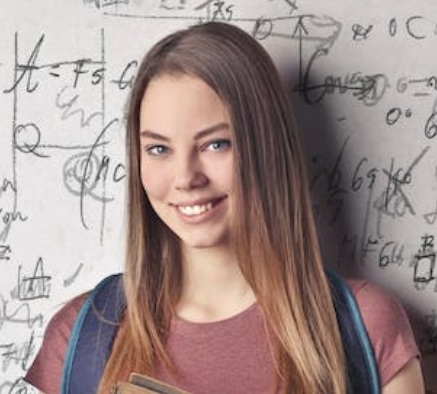 Étudiant dynamique et ambitieux cherchant une opportunité d'emploi à temps partiel
A propos de moi
Contact
Lycéen motivé et passionné, je suis à la recherche d'un emploi à temps partiel pour acquérir de l'expérience professionnelle et développer mes compétences. Très organisé et rigoureux, j'apprends rapidement et suis capable de travailler en équipe ou de manière autonome.
+336 01 02 03 04
votre.nom.prenom@gnail.com
Marseille, France
linkedin.com/votre-profil
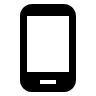 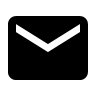 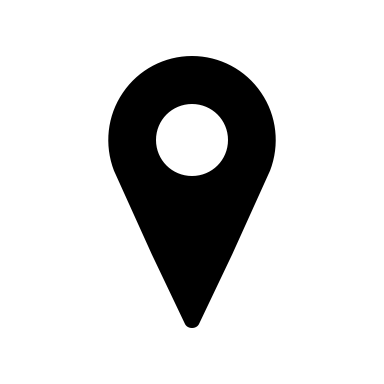 Formation
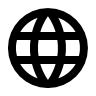 2019 - 2023 : Lycée Marie Curry, Marseille
Série Scientifique, spécialité Mathématiques
Moyenne générale : 15/20
Compétences
Maîtrise de l'anglais (niveau B1)
Compétences informatiques : Microsoft Office, Photoshop, réseaux sociaux
Capacité à travailler en équipe et à communiquer efficacement
Sens de l'organisation et du détail
Activités parascolaires et bénévolat
Membre du club de théâtre du lycée (2019 - 2023)
Participation à plusieurs représentations et organisation d'événements
Bénévole au Secours Populaire (2020 - 2023)
Aide à la distribution de repas et organisation d'événements caritatifs
Capitaine de l'équipe de football du lycée (2021 - 2023)
Responsable de la coordination des entraînements et du soutien aux coéquipiers
Références
Expériences professionnelles
M. (Prénom NOM), Responsable du Secours Populaire Adresse : Ville CPTéléphone : 01 02 03 04 05 E-mail : mail@mail.com
Stage d'observation d'une semaine - (Nom de l'entreprise), (Ville) (Mois, Année)
Découverte du fonctionnement de l'entreprise et de ses différents services
Participation à des réunions et à des projets en équipe
Réalisation d'une présentation sur mes observations et mes apprentissages durant le stage